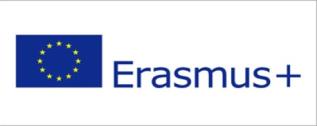 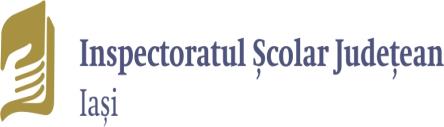 Proiect Erasmus+ „Consorțiu regional pentru educație de calitate în medii defavorizate” (CREDEM)  2017-1-RO01-KA101-036840
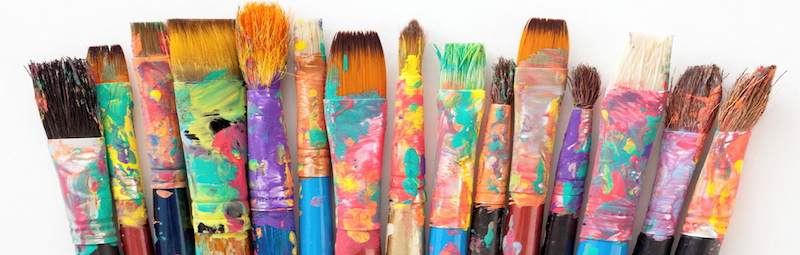 ART AS THERAPY: SELF EXPRESSION AND SPECIAL NEEDS IN ART EDUCATION

FLORENȚA,  20-25 noiembrie 2017
EUROPASS TEACHER ACADEMY
Participanți :
Gabriela Raus – inspector învățământ special și special integrat, Inspectoratul Școlar Județean Iași
Andreea Vieru – profesor educator, Școala Gimnazială Specială “Constantin Păunescu” Iași
Mara Ștefania Potop –  profesor psihopedagog, Liceul Tehnologic Special ”Vasile Pavelcu” Iași
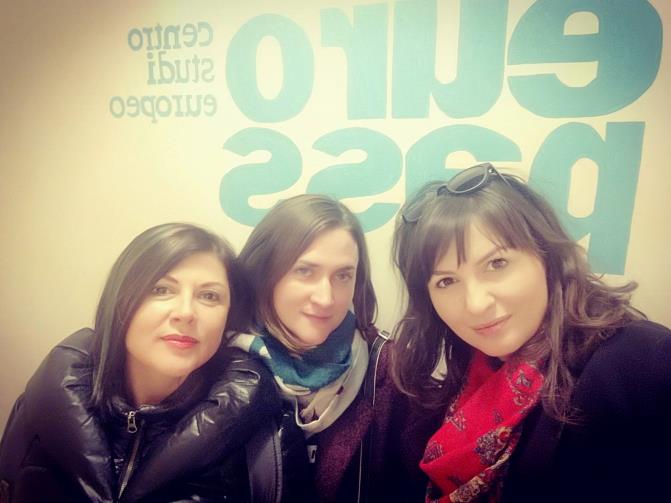 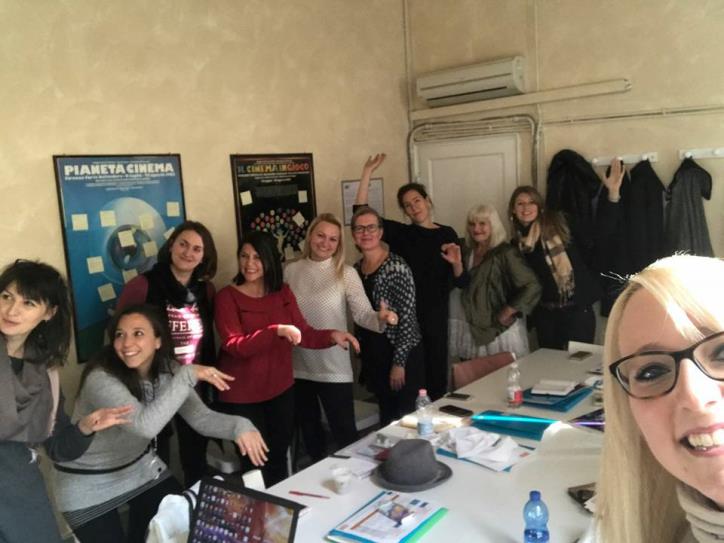 Țări participante:

România  
Germania
Finlanda
Estonia
Polonia
Austria
Furnizor formare : EUROPASS TEACHER ACADEMY
Trainer : Marta Mandolini
Profesor creativ
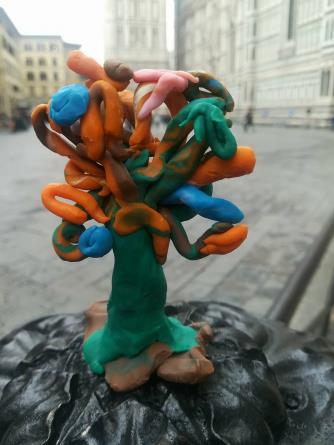 Culoare
Desen intuitiv
.
Arta brută
Atitudine
Sdr. Stendhal
Art-terapie/arta ca terapie
Neuroni oglindă
Ziua 1:

Experiența de cunoastere a partenerilor din proiect 
                   
         


Exerciţiu de intercunoaştere(”Dacă ai fi un oraş, ce ai alege?”)
Creativitatea/  Profesorul creativ
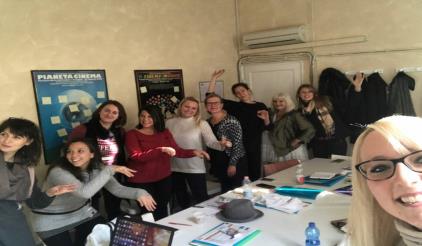 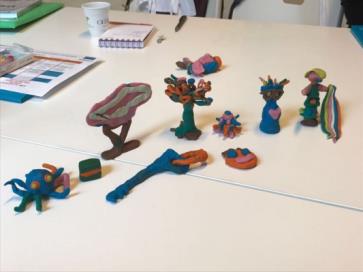 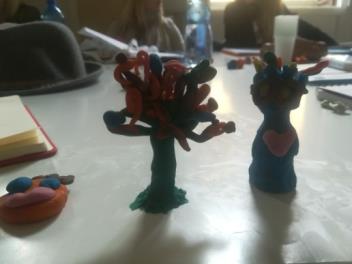 Ziua 2:
Art terapie/ Terapia prin artă
Art terapia = folosirea terapeutică a artei; prin crearea de artă și reflectarea asupra produselor și proceselor artistice, oamenii pot crește gradul de conștientizare al propriului eu și al altora, pot face față simptomelor, stresului și experiențelor traumatice; spori abilitățile cognitive;
Desenul intuitiv






Pictura intuitivă
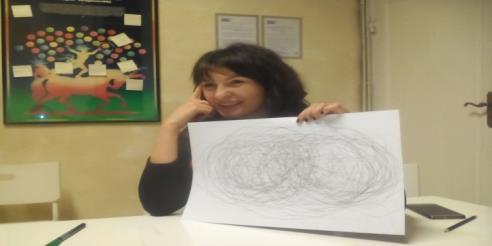 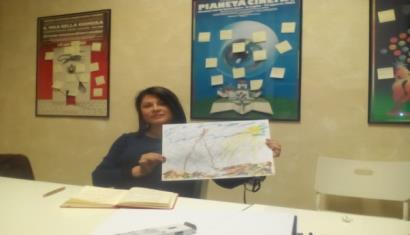 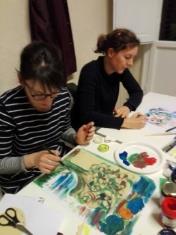 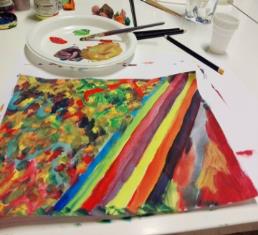 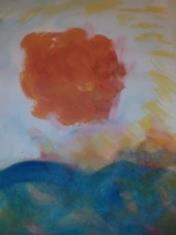 Ziua 3:

Arta şi starea de bine (arta ca terapie este, în general, utilizată ca tratament pentru ceva - de obicei ca o modalitate de a-și îmbunătăți starea emoțională sau bunăstarea mentală; dar poate fi folosită pentru a elibera stresul sau tensiunea, ca  mod de auto-descoperire)

Teoria lui Roger Sperry ( funcţionarea specifică a celor două emisfere cerebrale)  
Teoria lui Zeki (atunci când ne place ceea ce vedem, centrii plăcerii sau ai recompensei din zonele limbice se activează)
Teoria lui Giacomo Rizzolati( oglinzile neuronale)
Teoria  lui Jackson Pollock (sentiment de nelinişte şi pasiune care izvorăşte din operele abstracte )

What is art for? 
ne dă speranţă
ne face să nu ne simţim singuri
ne rebalansează
ne arată ce e cu adevărat important
semn de promovare/ propagandă
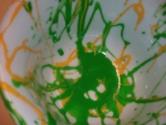 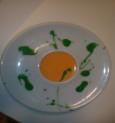 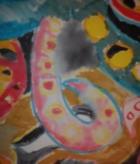 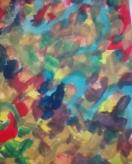 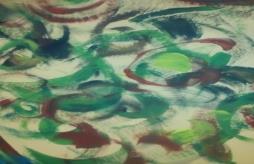 Ziua 4:

Materialele de artă și efectele  psihologice



Art- terapia la persoanele 
             cu nevoi speciale: - nature deficit disorder
				- depresie
				- comportament agresiv
				- abandon şcolar
				-adhd
				-autism
Culoare -adesea asociată cu emoţiile unei persoane
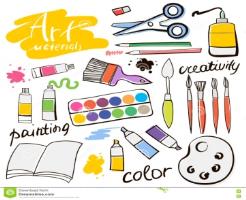 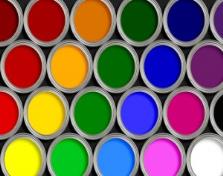 Ziua 5:

Fotografie şi emoţii în contextul exprimării artistice( photo walk)


 
       Uimirea          Furia            Tristeţea       Bucuria      Frica             Dezgustul

Arta ca terapie în clasă

5 paşi în a găsi o soluţie pentru o problemă din clasă:
-empatizarea
-definirea problemei
- brainstorming pentru căutarea soluţiei
-prototipul
- testul
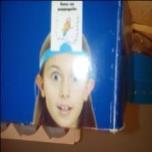 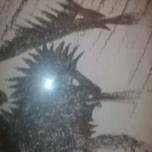 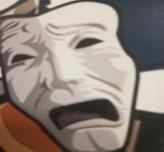 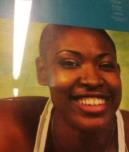 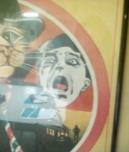 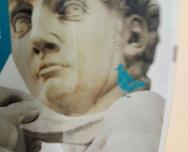 Ziua 6:




Concluzii- discuţii

Festivitatea de absolvire
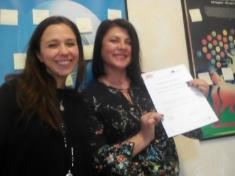 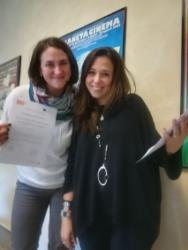 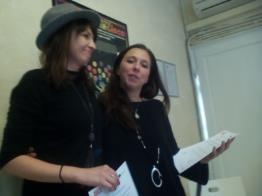 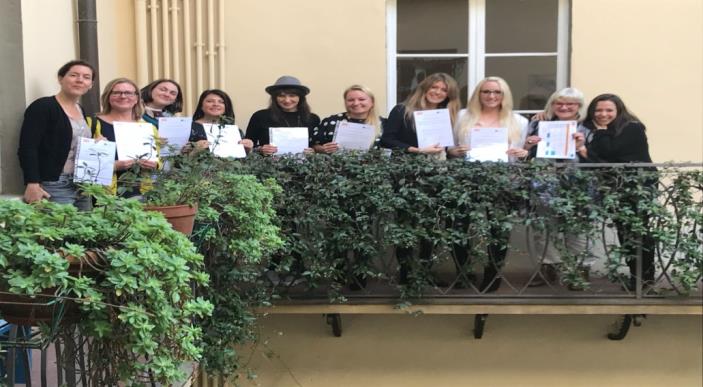 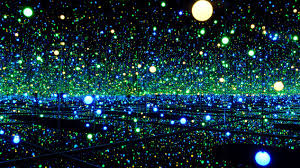 YAYOI KUSAMA- prințesa bulinelor
Artistă japoneză, născută în 1929, supranumită și prințesa bulinelor.
				Diagnosticată încă din copilărie cu o tulburare psihică care se manifesta prin halucinații, 				viziuni, dar și obsesie legată de sex
				Kusama zice despre polka-dots că au forma soarelui, dar și forma lunii, reprezentand					astfel simbioza perfectă între toate energiile existente pe pământ și nu numai. Polka-dots 				înseamnă, pentru Kusama, infinitul, iar din 1965 încoace, au devenit o temă centrală și 					recurentă în arta ei, fie că vorbim de vremea în care picta buline pe trupurile oamenilor 				veniți la performance-urile ei stradale din New York, ori de instalațiile recente precum 					Mirror Room– care tratează percepția spațială într-o manieră neconvențională, care pune 				la încercare simțul de orientare al audienței.
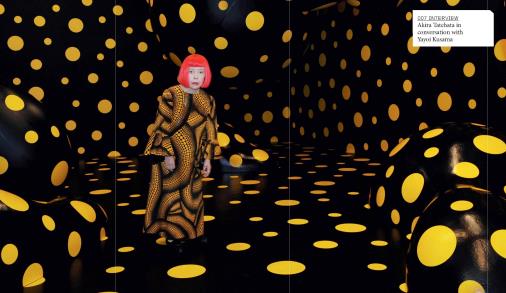 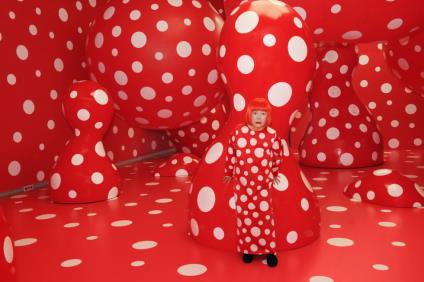 TONY ORRICO
Arta lui Tony Orrico emoţionează publicul de pretutindeni prin ingeniozitatea transformării jocului interpretativ într-un limbaj propriu care reprezintă în acelaşi timp şi un desen conceptual. 
Explorarea corpului, mişcările simetrice sau întrerupte mijlocesc accesul privitorului în lumea sa vizuală. Principala preocupare a artistului fiind interacţiunea conştientă, organizată şi senzorială a corpului cu o anumită suprafaţă sau obiect pentru a crea o nouă dimensiune.
MARIO MARIOTTI - ANIMANI
Remarcabilul artist italian Mario Mariotti (1936-1997) este un artist conceptual care cu puțină vopsea dar cu multă imaginație poate transforma mâinile în niște creaturi ciudate, fantastice. El poate metamorfoza mâinile în aproape orice. 
Opera sa "Animani” prezintă o mare varietate de animale sălbatice și păsări - toate având ca suport mâinile, împodobite  cu vopsea și câteva accesorii ( ochi din mărgele, scobitori).
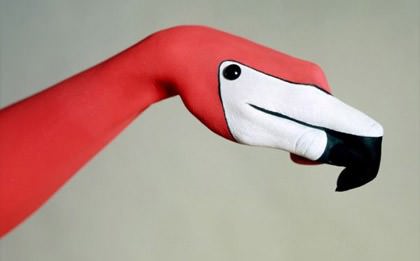 Curiozități despre Florența
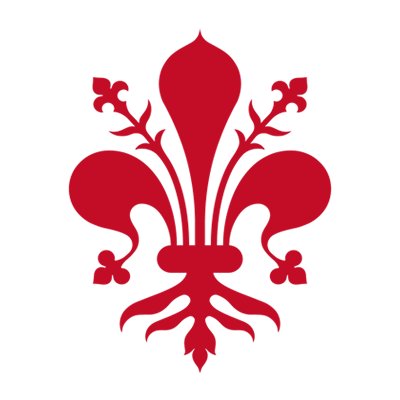 Crinul florentin, după denumirea botanică Iris Florentina, crește in împrejurimile Florenței și este o floare ce semnifica puritate si castitate.
Indiferent de influențele politice, crinul de pe stema Florenței nu și-a schimbat forma, ci doar culorile. Intotdeauna a fost unicul simbol al orasului. Sub acest simbol Florenta si-a castigat libertatea si onoarea.
Curiozități despre Florența
Catedrala Santa Maria del Fiore este cunoscută în lumea întreagă în special datorită domului construit de către Brunelleschi. Astăzi, după 600 de ani de la construirea sa, este încă o minune a ingineriei și rămâne cel mai mare dom din lume construit doar din ciment și cărămidă.
Curiozități despre Florența
Ponte Vecchio” este cel mai vechi pod din Florența, situat în partea inferioară a fluviului Arno. 
În mijlocul podului se află  un bust al unuia dintre cei mai cunoscuţi aurari florentini, Benvenuto Cellini. O legendă locală spune că aceia care vor prinde un lacăt de gărduleţul care împrejmuieşte bustul lui Cellini şi vor arunca cheia în râu vor avea parte de iubire eternă.
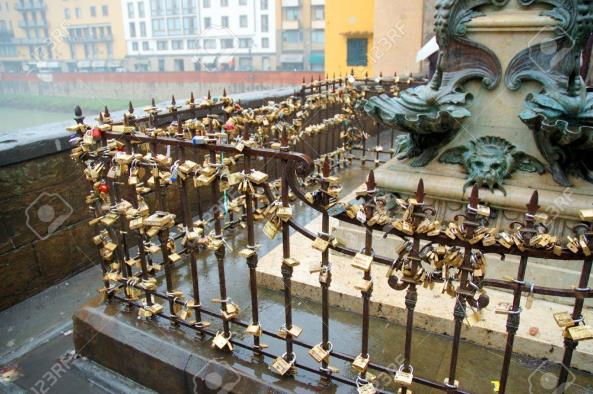 Florența – orașul artiștilor renascentiști
Florența este probabil ultimul oraș conservat al Renașterii din lume și este considerat de mulți ca fiind capitala italiană a artei. 
Acesta a fost locul de naștere sau de domiciliu a numeroase personalități istorice marcante, cum ar fi: Dante, Leonardo da Vinci, Botticelli, Brunelleschi, Caravaggio, Michelangelo și mulți alții…
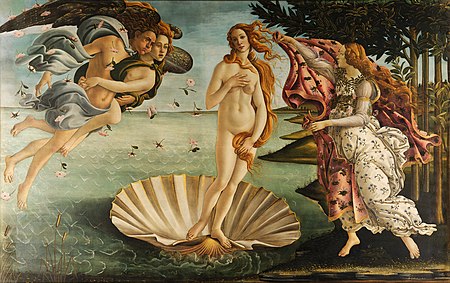 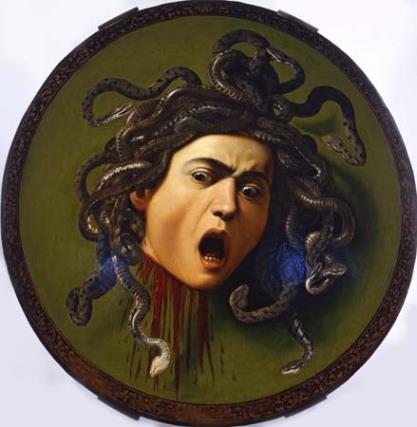 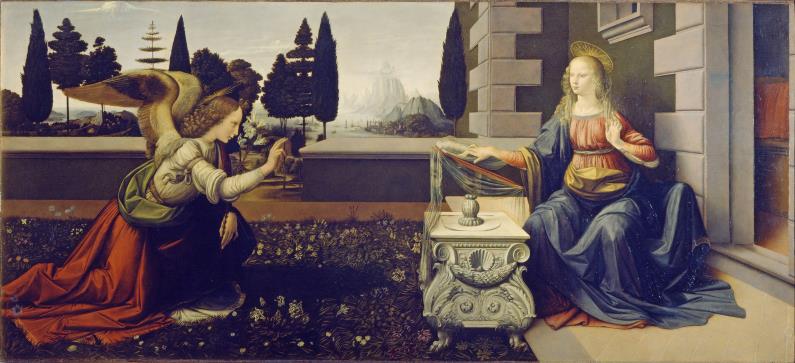 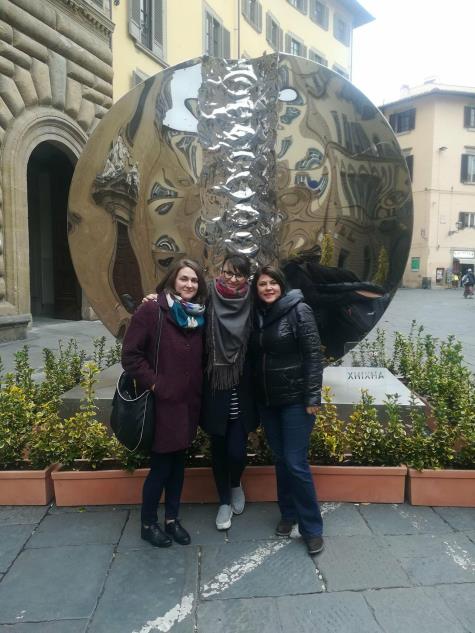 Un secvență video despre activitatea desfășurată poate fi accesată aici. Vă mulțumim pentru atenție!